ResonanceClicker questions by Trish Loeblein and Mike Dubson
Learning Goals:  Students will be able to: 
Describe what resonance means for a simple system of a mass on a spring.  
Identify, through experimentation, cause and effect relationships that affect natural resonance of these systems.
Give examples of real-world systems to which the understanding of resonance should be applied and explain why. (not addressed in CQs)
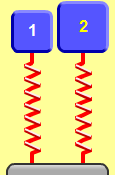 1. Which system will have the lower resonant frequency?
A) 1   B) 2  C) Same frequency
[Speaker Notes: B because of the heavier mass. Some students may select C since the spring constants are equal. Use the sim to show the students.]
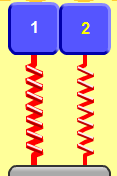 2. Which system will have the lower resonany frequency?
A) 1   B) 2  C) Same frequency.
[Speaker Notes: B because of the lower spring constant. Some students may select C since the masses are equal. Use the sim to show the students. 1 has 1 hz and 2 has .7hz]
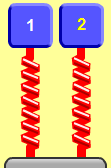 3. Which system will have the lower resonance frequency?
A) 1   B) 2  C) Same frequency.
[Speaker Notes: C amplitude of the driver is an independent variable of frequency]
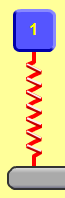 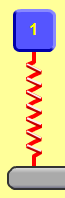 4. Which best describes how the motion of the masses vary?
Less driver amplitude results in greater max height & faster oscillation
 More driver amplitude results in greater max height & faster oscillation
Less driver amplitude results in greater max height 
More driver amplitude results in greater max height
[Speaker Notes: D amplitude of the driver is directly related to oscillation distance (A and B include another way to relate frequency; the frequency is not dependent on driver amplitude)]
4. If the frequency f of the driver is not the same as the resonant frequency, which statement is most accurate?
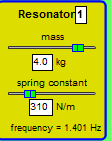 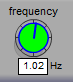 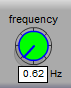 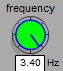 The steady-state amplitude is ..
 smallest at the highest driver f. 
 largest at the highest driver f.
 is largest at driver f nearest the resonant frequency.
 is independent of  driver f.
[Speaker Notes: C]